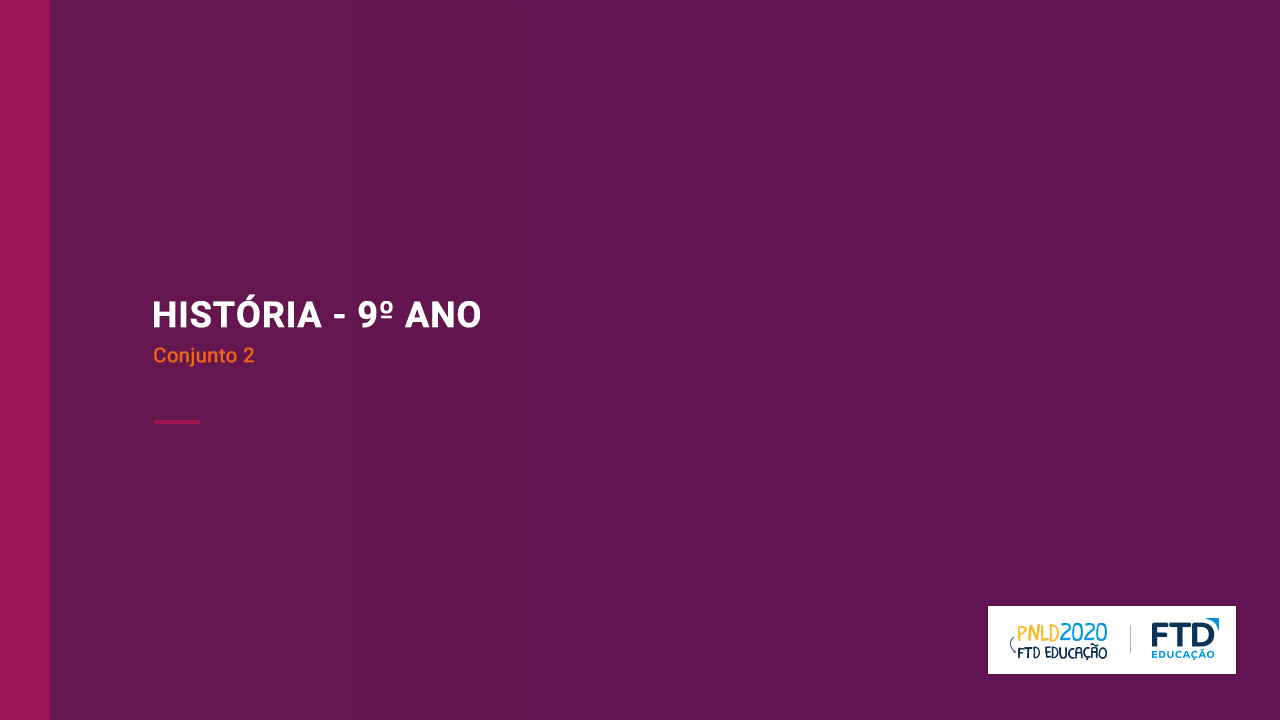 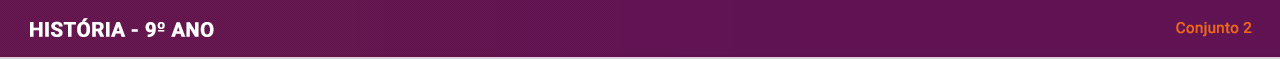 A Primeira República
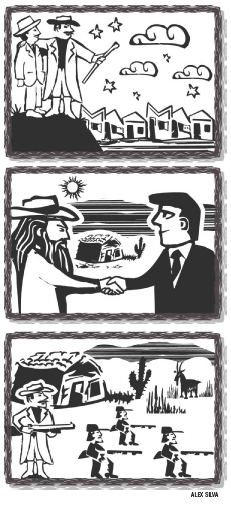 Os militares no poder
A Constituição republicana
Governo dos marechais
A República oligárquica
Industrialização e mudanças sociais
Movimentos sociais na Primeira República
Tenentismo e a Coluna Prestes
A Semana de Arte Moderna
Poder dos coronéis na Primeira República.
2
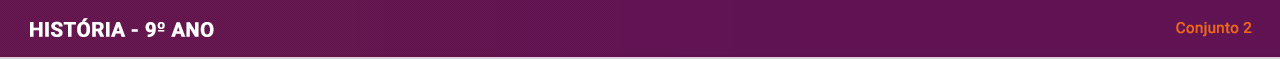 Os militares no poder
3
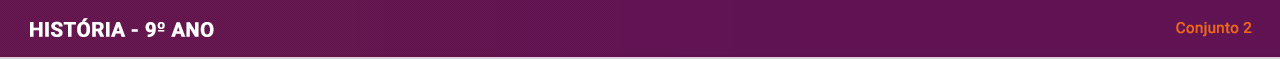 A Constituição republicana
4
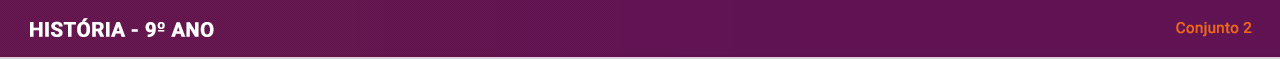 Governo dos marechais
5
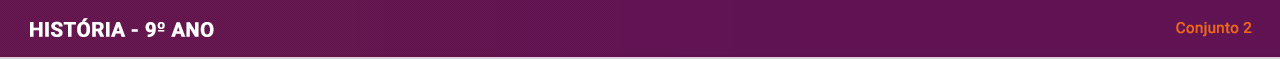 República oligárquica
Primeiro presidente civil foi Prudente de Moraes, eleito em 1894.
6
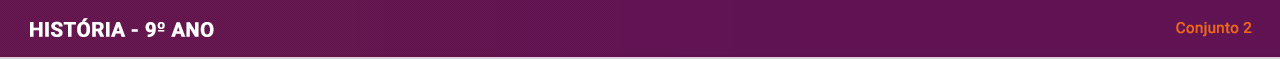 Industrialização e mudanças sociais
7
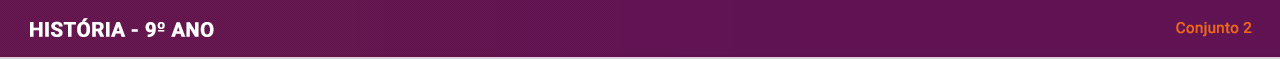 Movimentos sociais na Primeira República
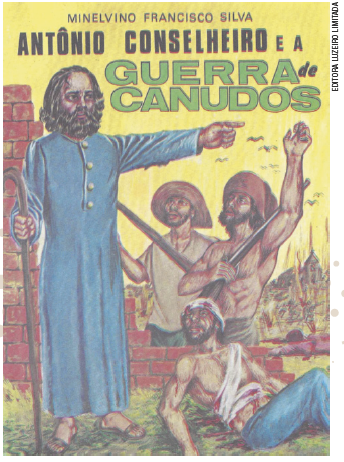 Capa do folheto de cordel
Antônio Conselheiro e a
Guerra de Canudos (1980),
de Minelvino Francisco Silva.
8
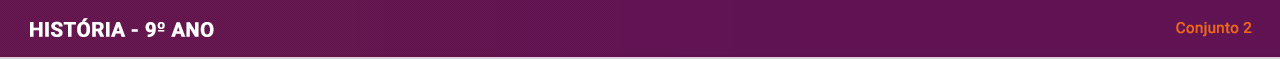 Tenentismo e a Coluna Prestes
9
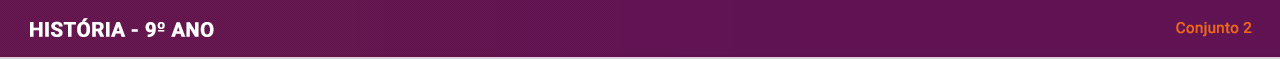 A Semana de Arte Moderna
10